Сабақтың тақырыбы:
“Қазақ   солдаты”-соғыс туралы            көркем шығарма
Сабақтың мақсаты:
5.Т6. Тыңдалым  материалдарының  мазмұны негізінде  сұрақтарға  жауап  беру.
5.ТБ1.4. Жіктеу, сілтеу, сұрау есімдіктерін жазбаша, ауызша  жұмыстарда  орынды  қолдану.
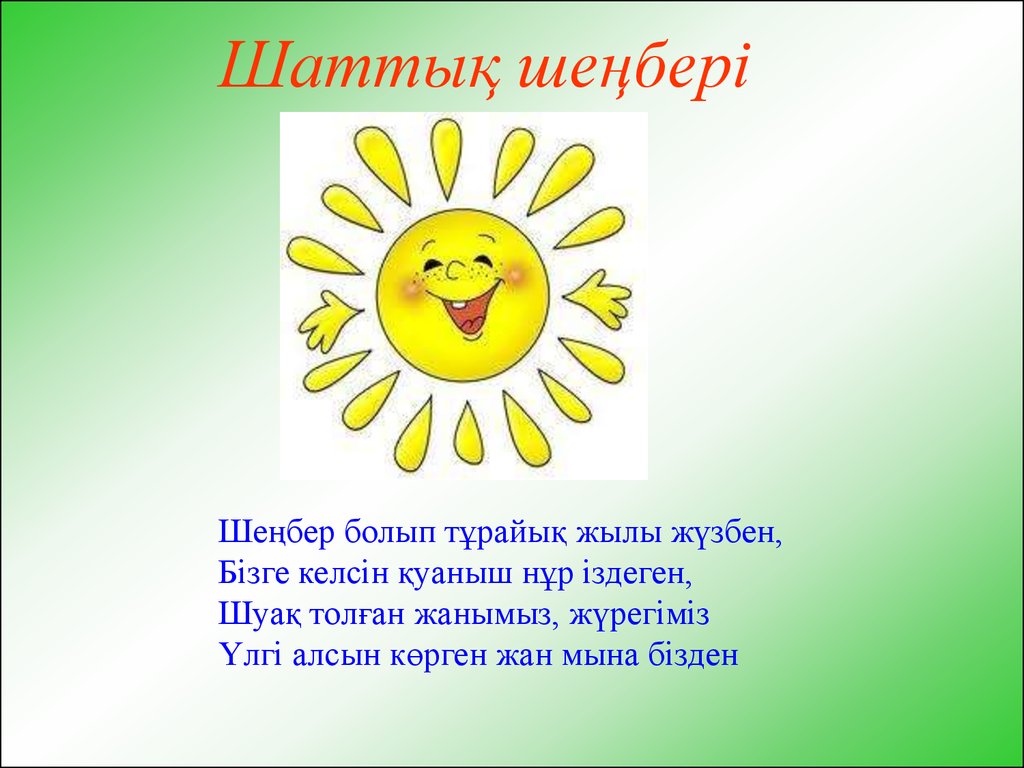 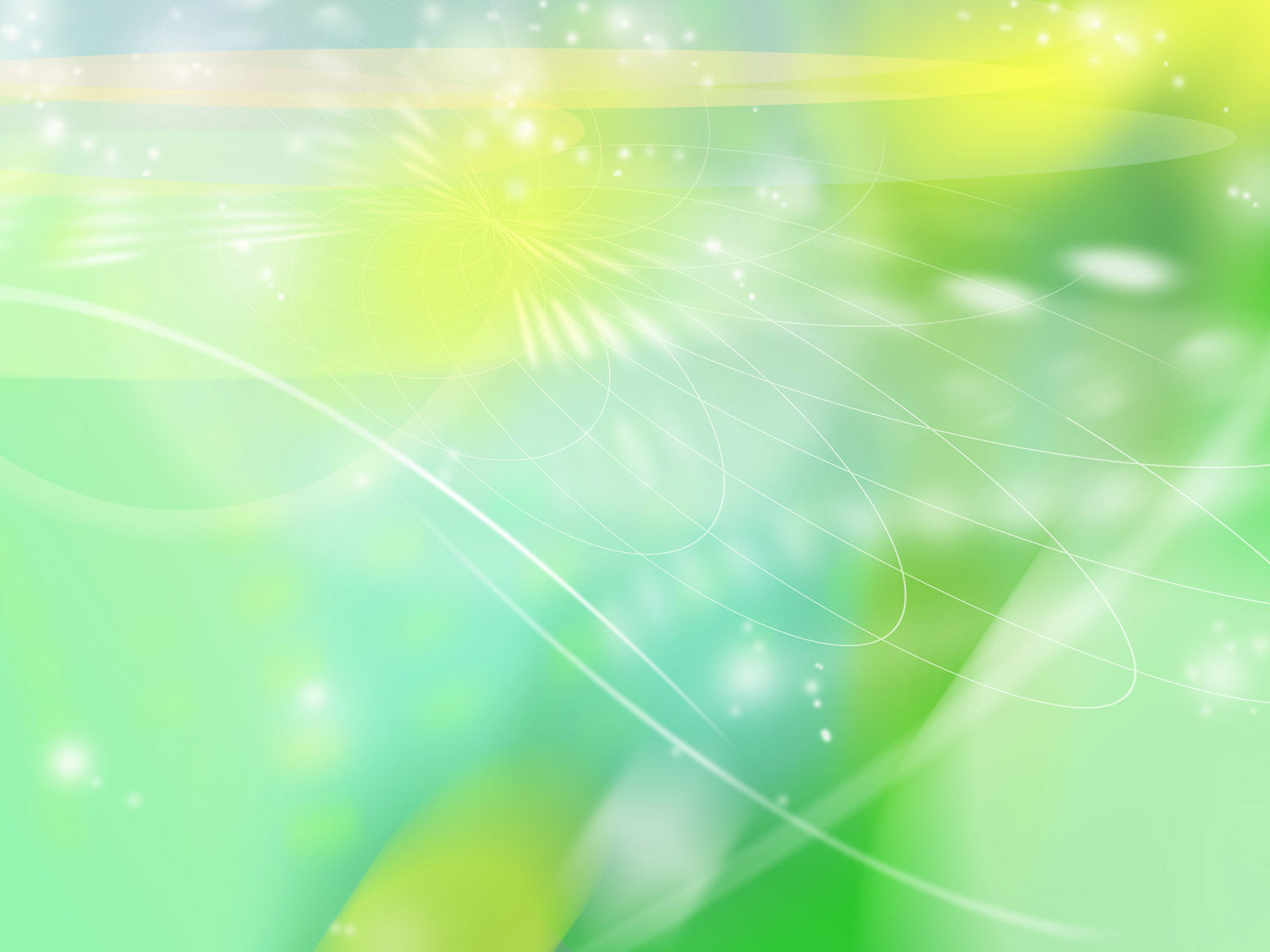 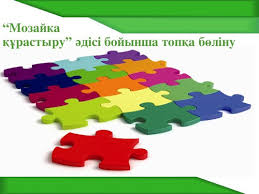 Қызығушылықты ояту
Ұлы Отан соғысы қашан басталды?
Соғыс  қанша  уақытқа  созылды?
Соғысқа  кімдер  қатысты?
Ұлы Отан соғысында ерлік көрсеткен қандай батырларды білесіңдер?
Жаңа сөздер
Көрнекті-выдающий
Ескіше-постаринному
Баспасөз-издательство
Мекеме-организация
Ұлт өкілі-представитель  нации
Кейіпкер-персонаж
Атақ-звания
Еңбектер-труды
“Эстафета”әдісі
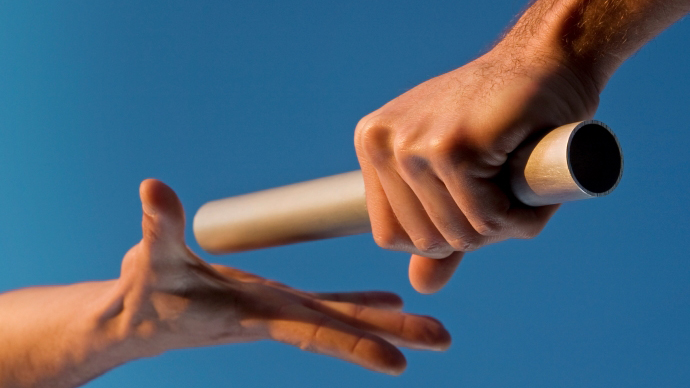 3-тапсырма.Қосымшаларын жаз
Мен жазамын.
Сен жаз...
Сіз жаз...
Ол жаз...
Мен оқи...
Сен оқи...
Сіз оқи...
Ол оқи...
Мен тыңдаймын.
Сен тыңда...
Сіз тыңда...
Ол тыңда...
Мен сөйле...
Сен сөйле...
Сіз сөйле...
Ол сөйле...
Кластерлер
Мәтінді тыңда.Түсініп оқы
Ғаламтордан  материал тауып,ақпараттың дұрыстығын тексер.Түсіндір.
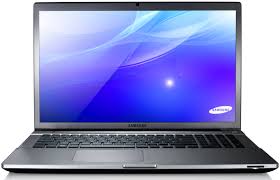 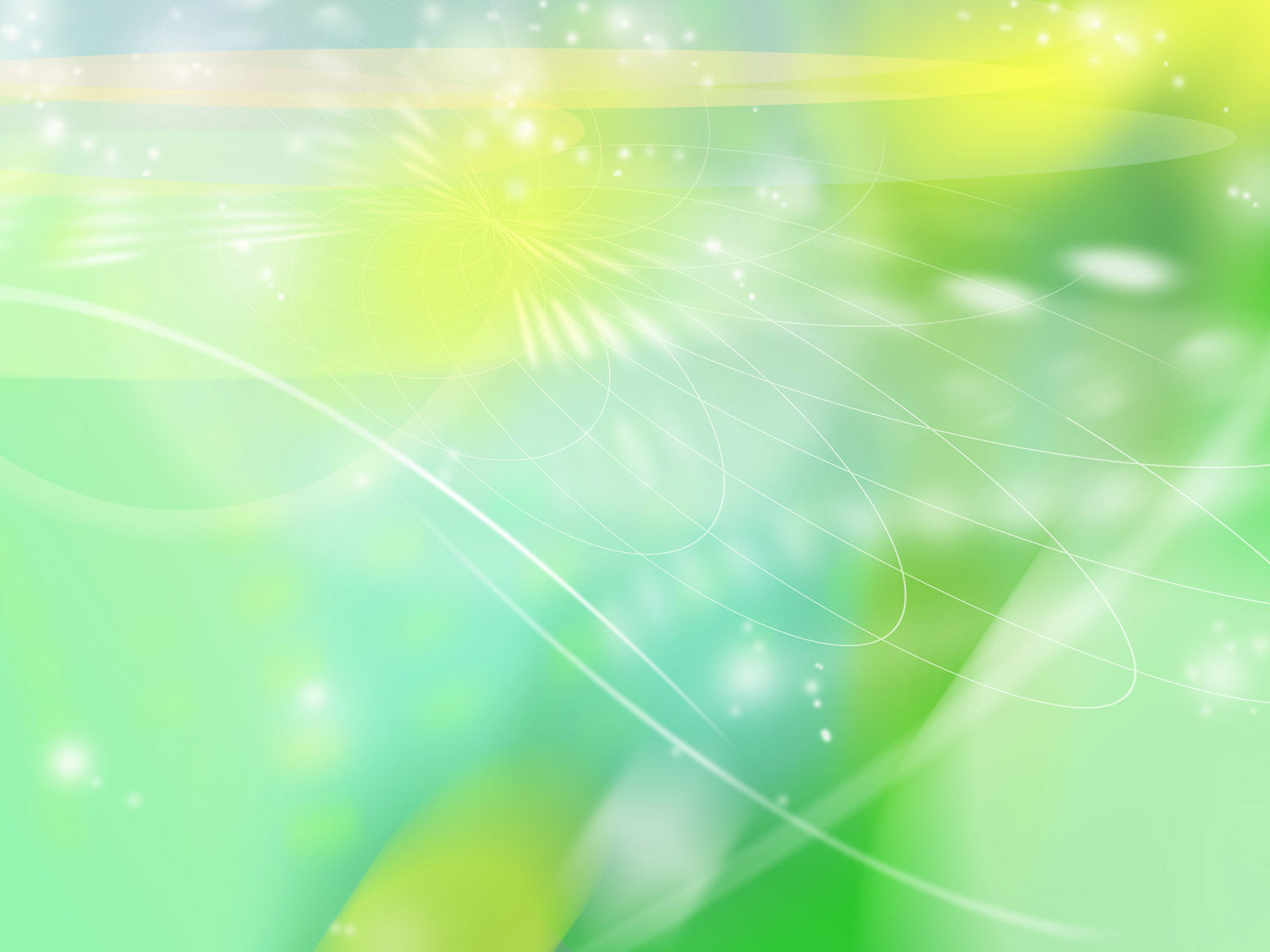 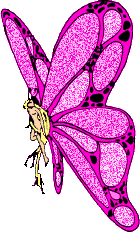 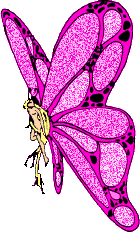 8-тапсырма
Көп нүктенің орнына қажетті есімдіктерді қойып, жаз.
Қажетті сөздер:бұл,барлық,ол,оның,
олардың, бүкіл,бірнеше,сол
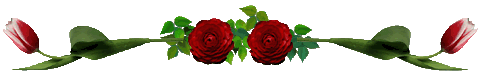 “Кемпірқосақ”кері байланысы
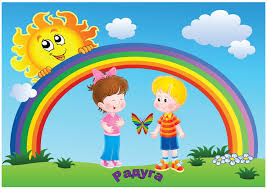 Үйге тапсырма:
10-тапсырма.Мәтінді пайдаланып,сөздерден сөйлем құрап жаз.
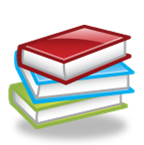 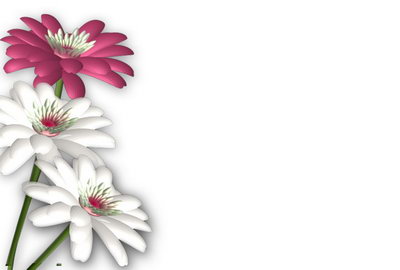 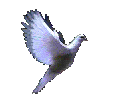 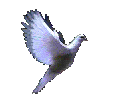 Сабаққа белсене 
қатысқандарыңыз 
Үшін Көп рахмет!
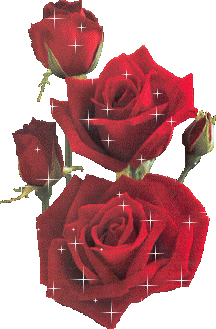